The Teacher Table
Mandy Logue
MDE Literacy Coach
Date
2
State Board of Education  STRATEGIC PLAN GOALS
Mississippi Department of Education
3
Session Goals
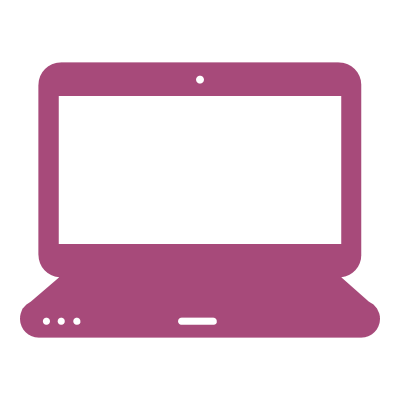 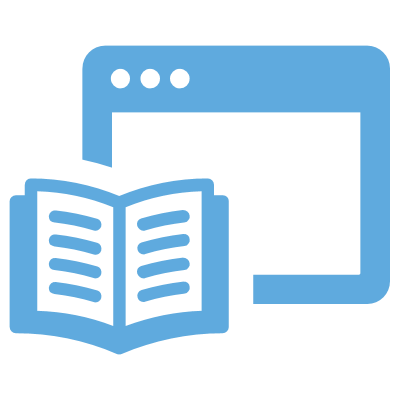 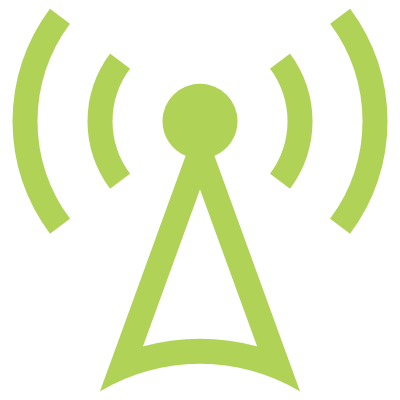 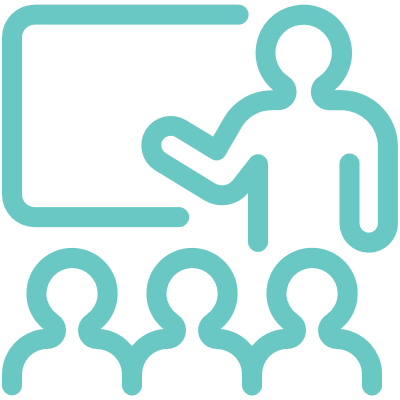 Use data to group students for the teacher table
Establish a routine and determine best materials for the teacher table
Identify best practices for using decodable readers
Determine what to do when students cannot easily master or who easily master decodable readers
Grouping Students
Questions
Go to menti.com and enter the code 8159  6260 or use the QR code to answer the following:

What is the first thing that comes to your mind when you think 
of the teacher table during
small group instruction in 
your classroom?
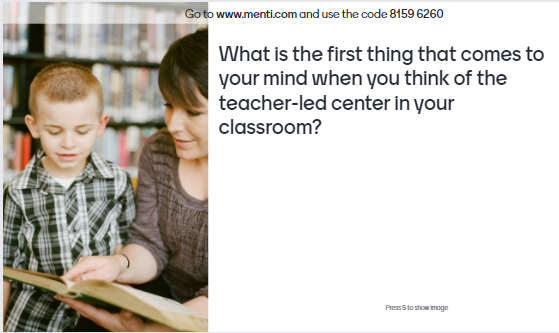 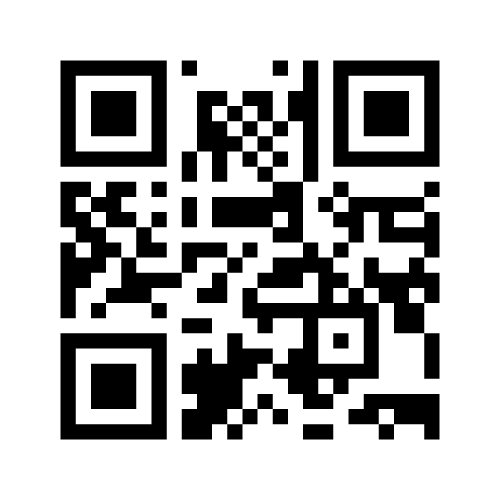 [Speaker Notes: Update QR Code]
Types of Groups
H
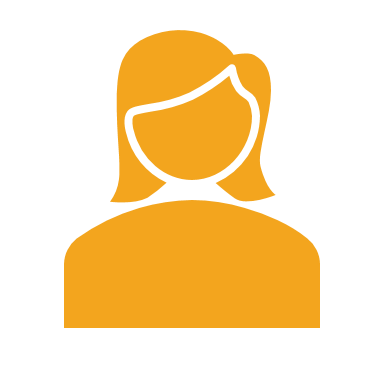 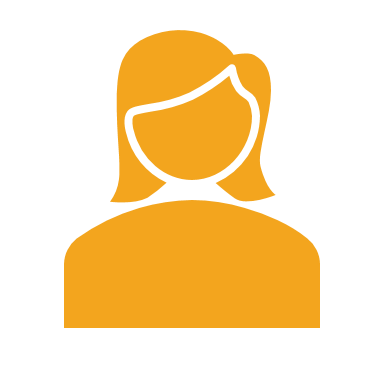 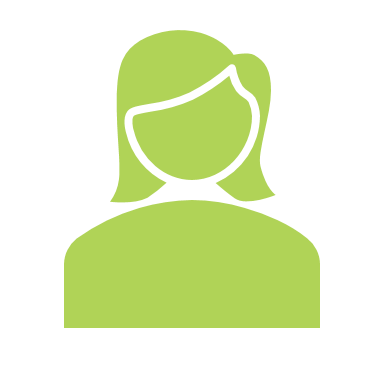 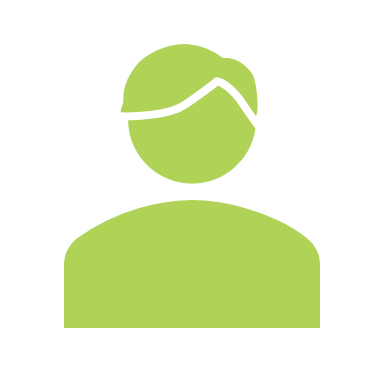 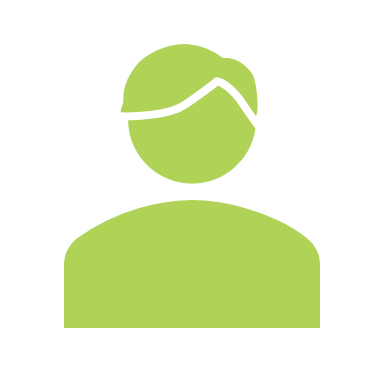 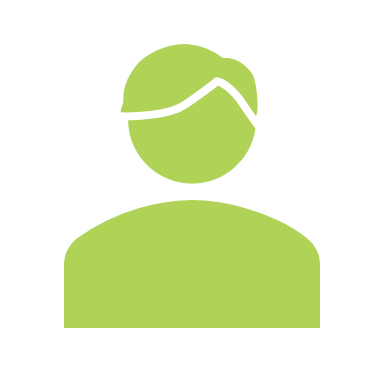 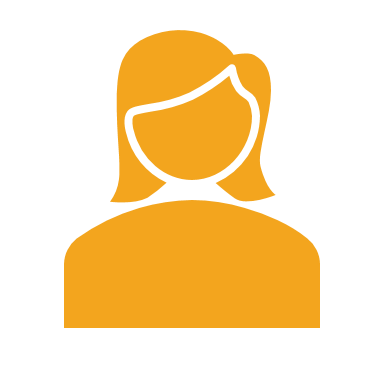 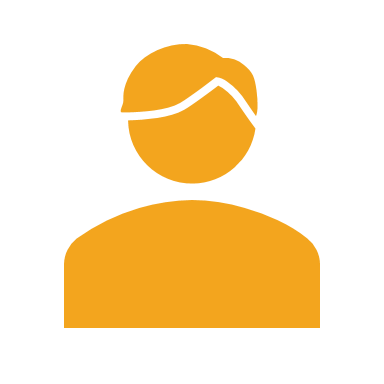 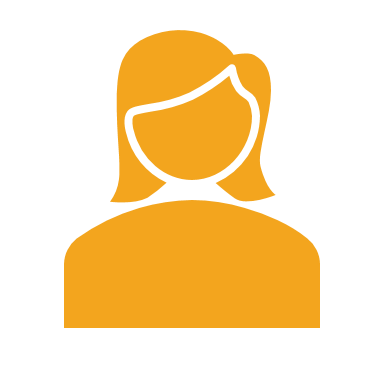 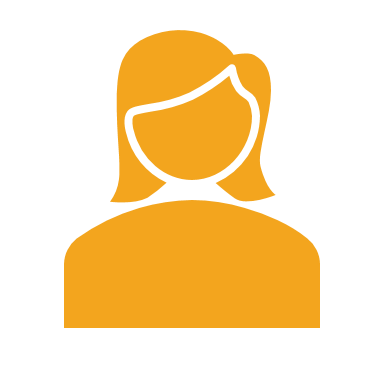 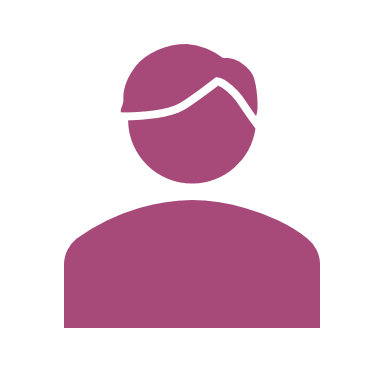 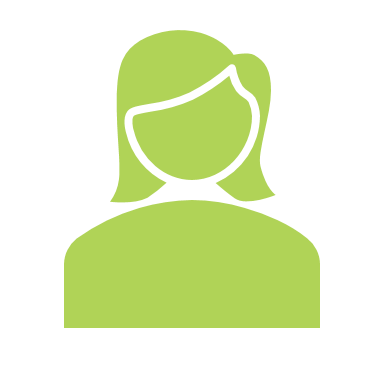 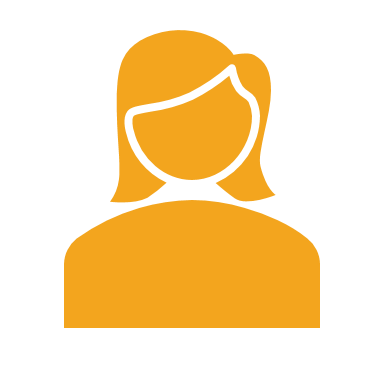 Homogenous Groups
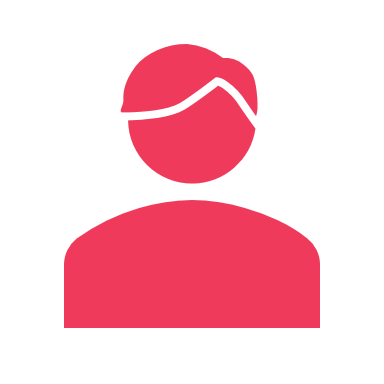 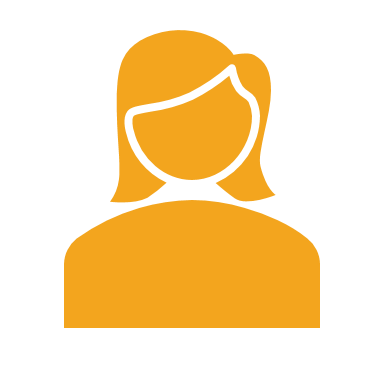 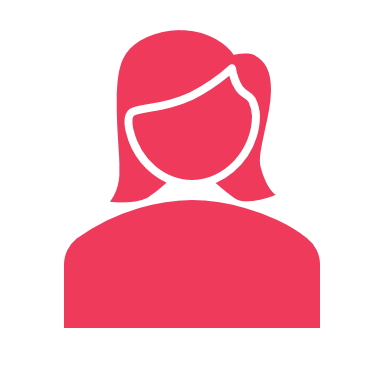 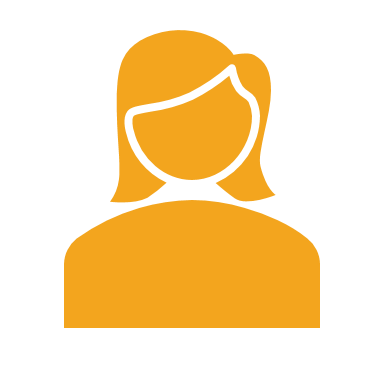 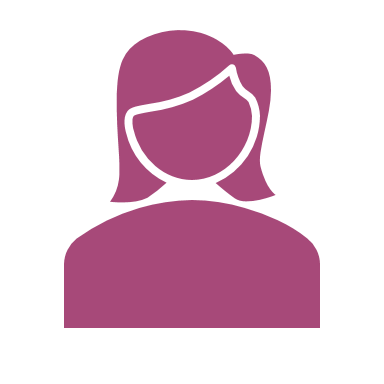 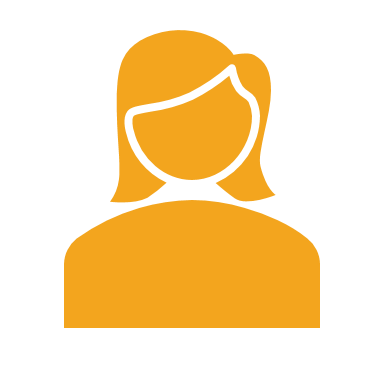 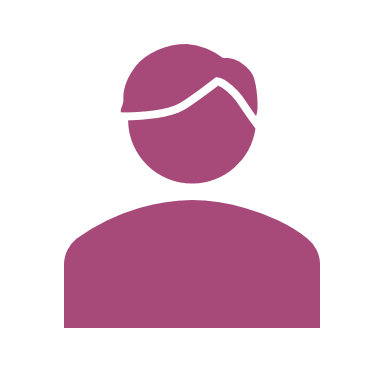 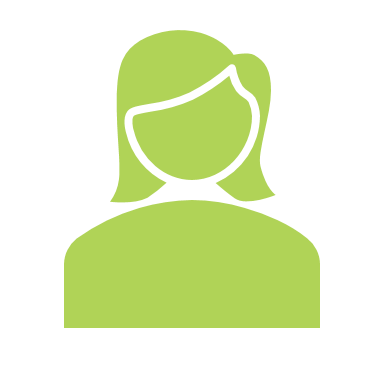 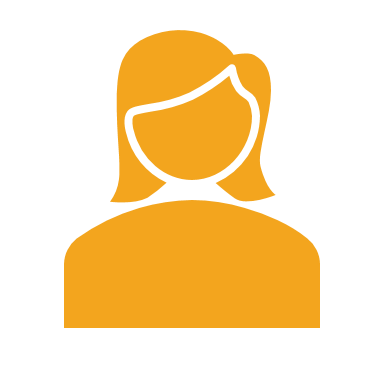 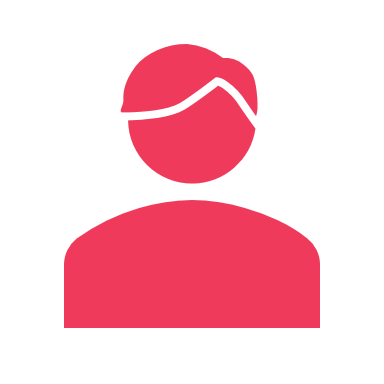 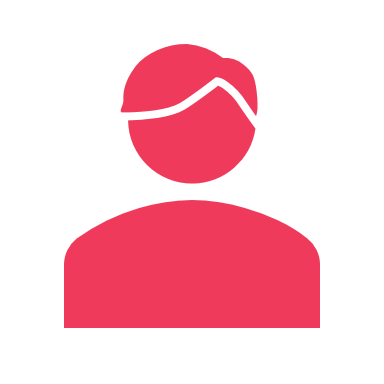 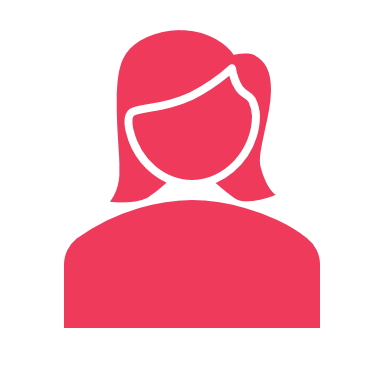 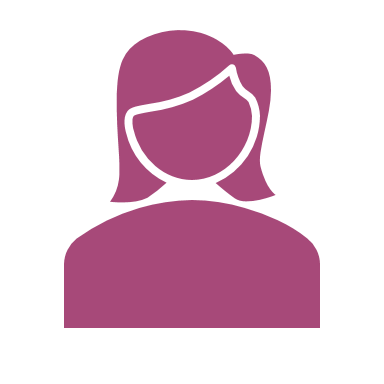 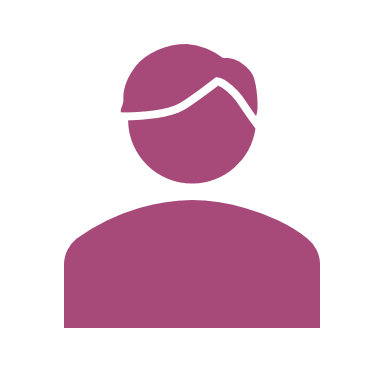 Your Class
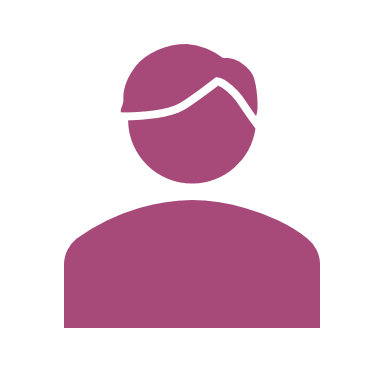 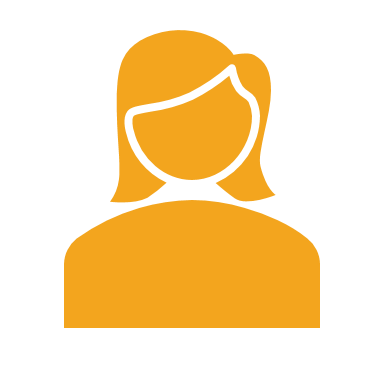 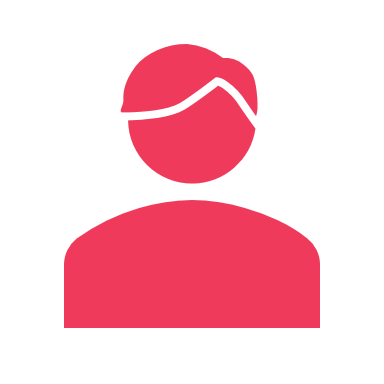 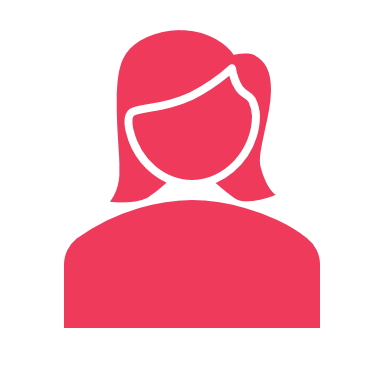 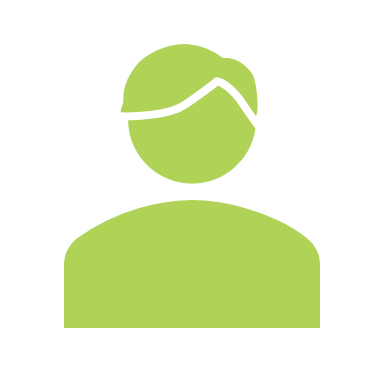 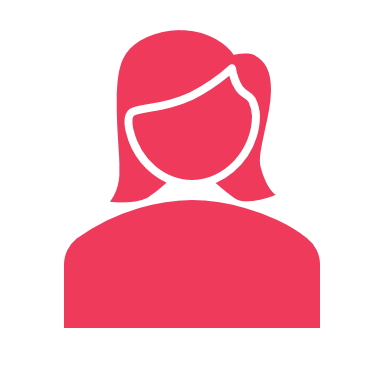 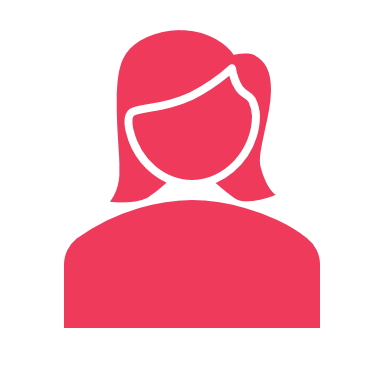 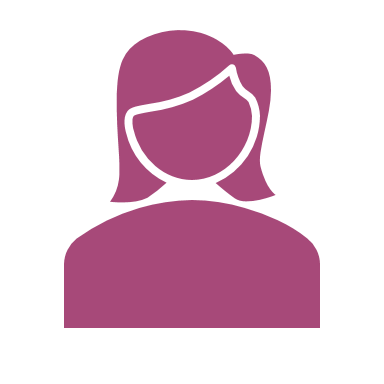 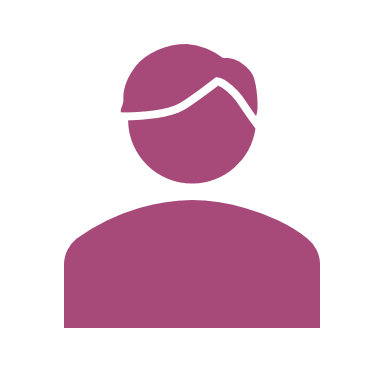 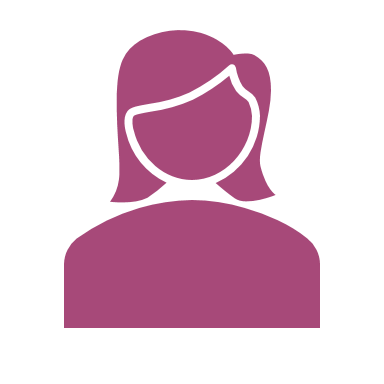 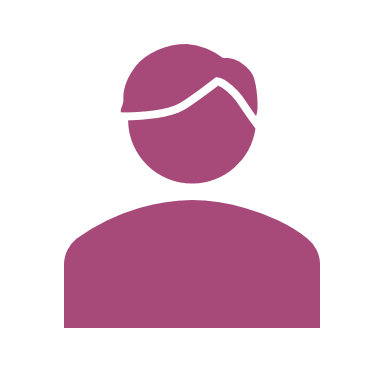 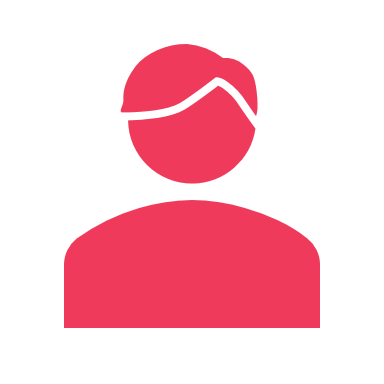 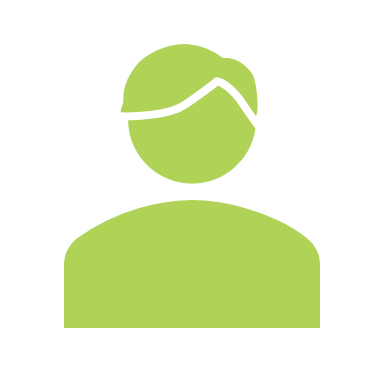 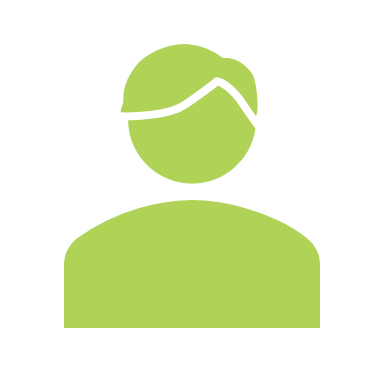 Heterogenous Groups
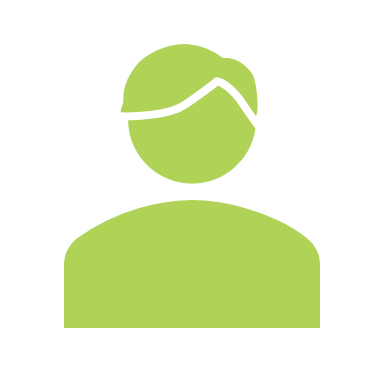 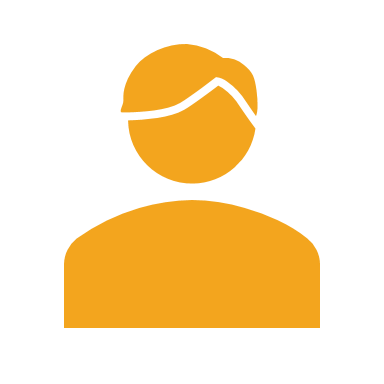 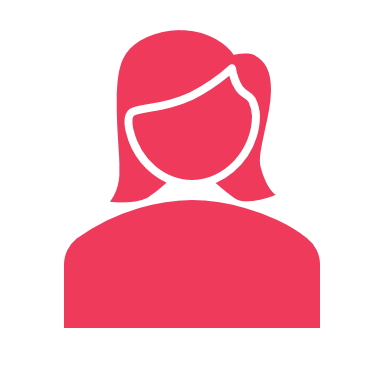 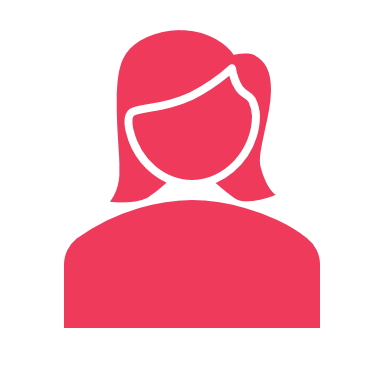 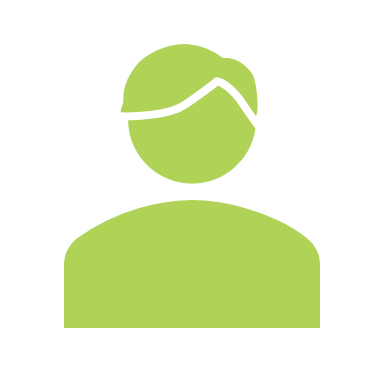 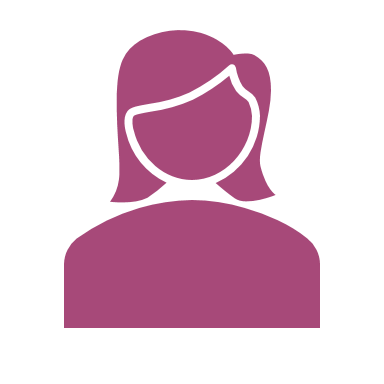 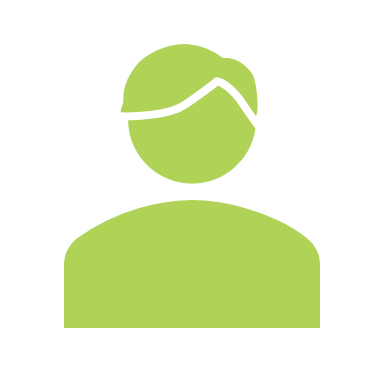 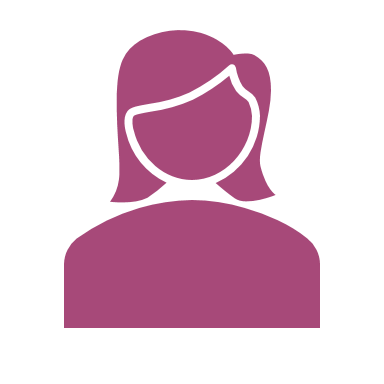 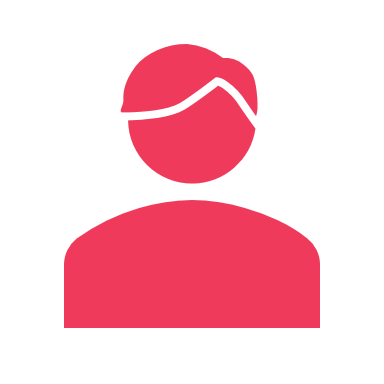 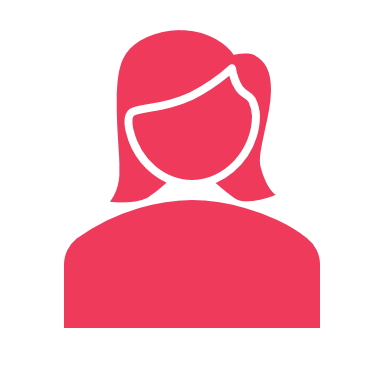 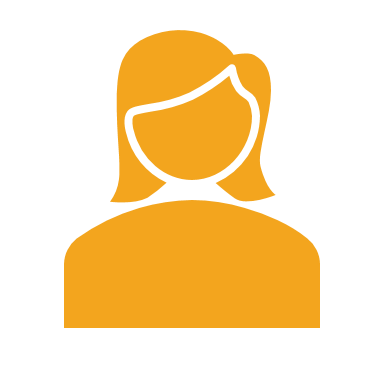 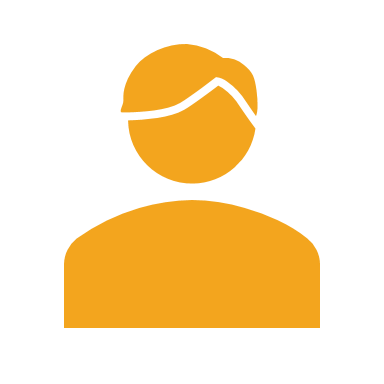 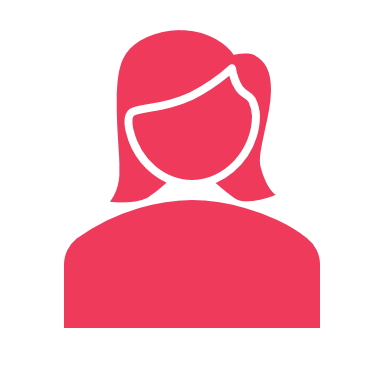 Grouping Students for Small Group Instruction
While research shows that students work best during small group instruction if they are in mixed ability groups, at the teacher table, students with like abilities should be grouped together.
Reports for Grouping Students:
STAR – Screening Report
iReady – Instructional Groupings Report
NWEA – Class Breakdown Report
FAST - Group Screening Report
ISIP – Summary Report
mCLASS – Detailed Benchmark Performance Report
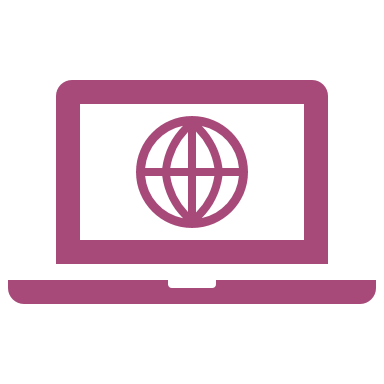 The Routine
Discussion
Turn to a small group of people sitting near you, and discuss the following questions regarding the current situation at teacher table in your classroom:
How long does each center rotation last?
What do you do during that time?
What materials do you use?
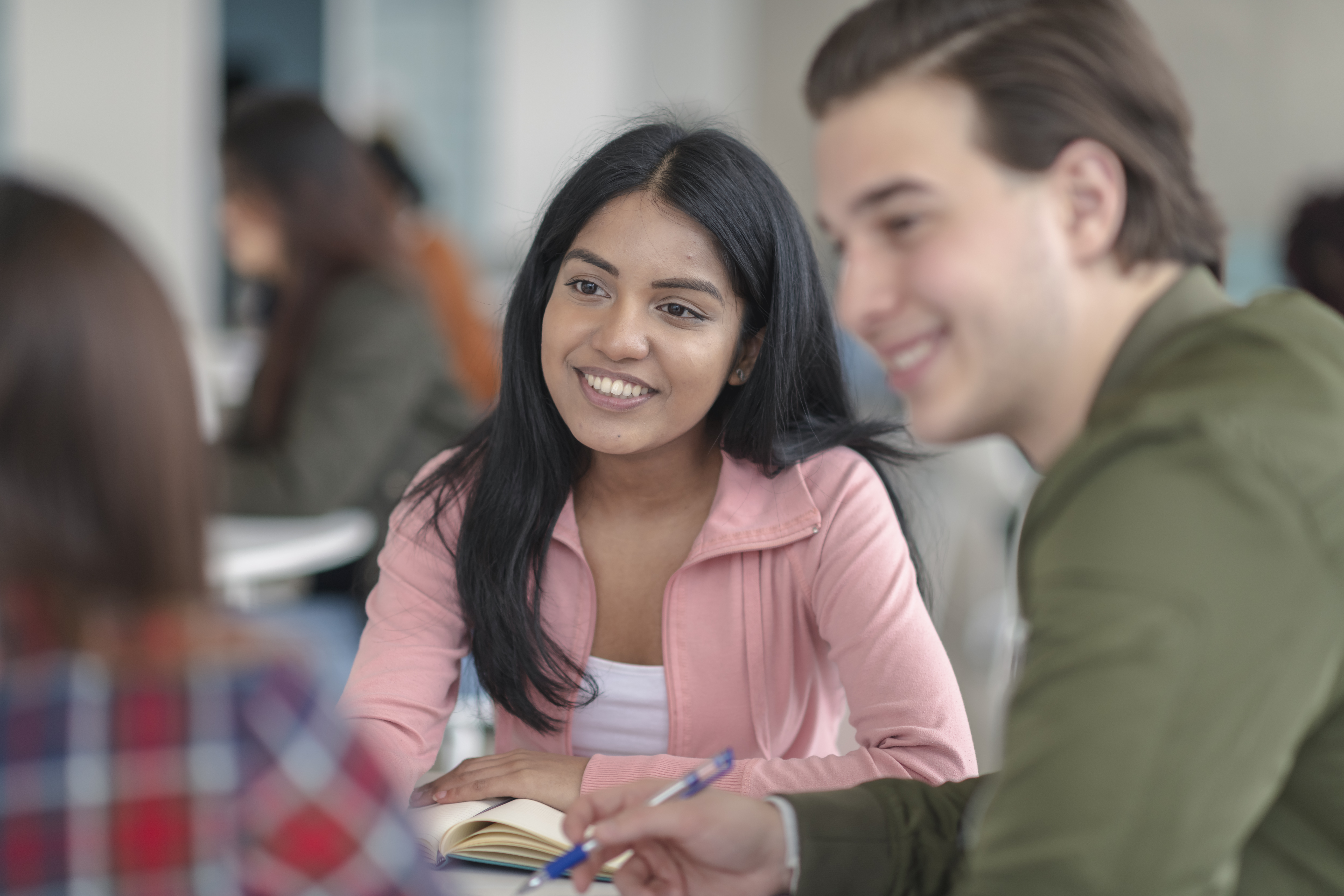 Phonics Skill Review
(2-3 minutes)
Practice of Skills Through Text
(10 – 12 minutes)
Sight Word Review
(2-3 minutes)
The Teacher Table Daily Routine
Choose 5-8 previously-taught words.
Include words from the decodable text.
Review words using the routine suggested by your Phonics/Reading curriculum (ex. Red Word Review in Phonics First).
Word Building
Word Ladders
Phoneme-Grapheme Mapping
Word Sorts
Blending Board
Games
Dictation
Choose a passage/book that focuses on the current skill 
Each passage/book should be used for 2 days
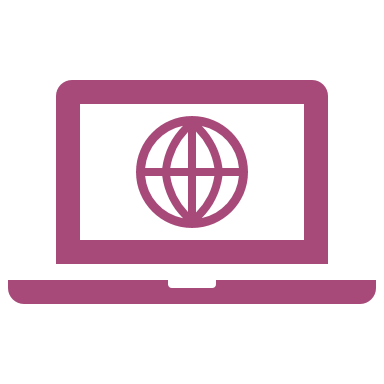 [Speaker Notes: **Games should be tied to a specific skill.  They can be prepackaged, but only if you can tie them to a standard that needs to be practiced.]
Teaching with Decodable Text
Choosing Decodable Text
The best decodable texts to use are those provided by your phonics curriculum.  If this is not available, here are some other resources:
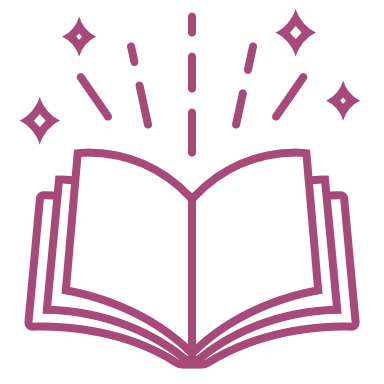 Reading a-z
rolls.bublup.com/abctutor/free-decodable-books
West Virginia Phonics
Teachers Pay Teachers
Scholastic
Benchmark Education
https://portal.flyleafpublishing.com/learners-resources/with
https://www.freereading.net/wiki/Decodable_passages.html
Why Use Decodable Text?
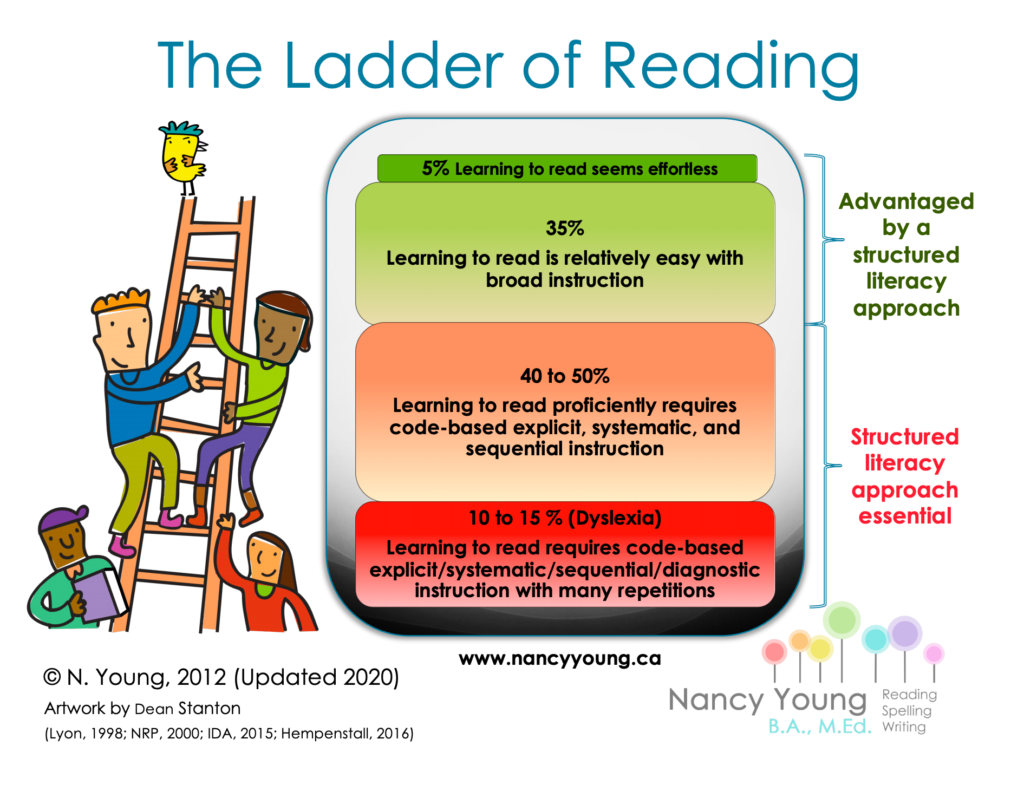 Decodable Text Reading Plan
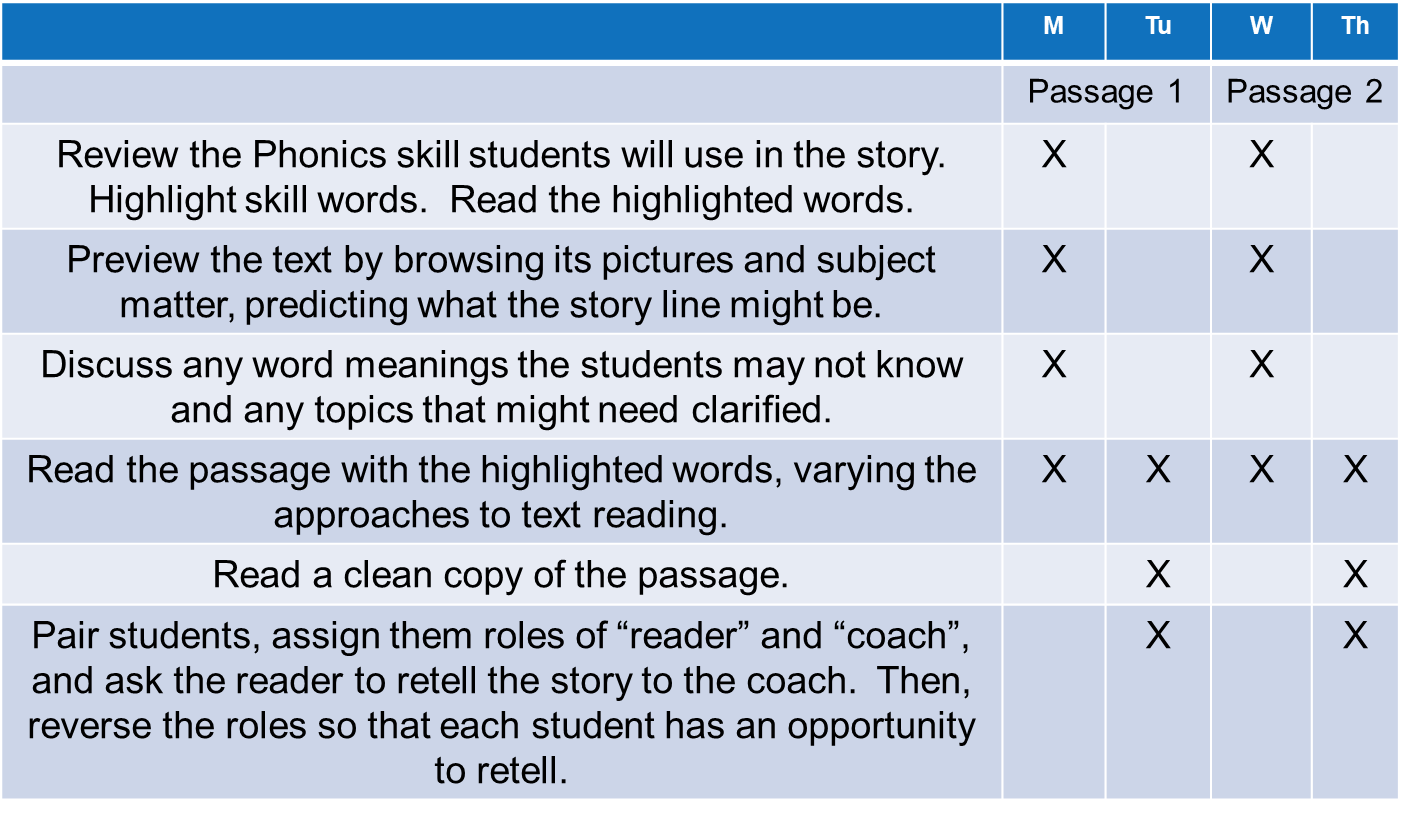 LETRS 3rd Edition
Troubleshooting
When a student comes to a word he/she does not know, the way the teacher intervenes should depend on what kind of word it is.  For these purposes, there are three types of words:
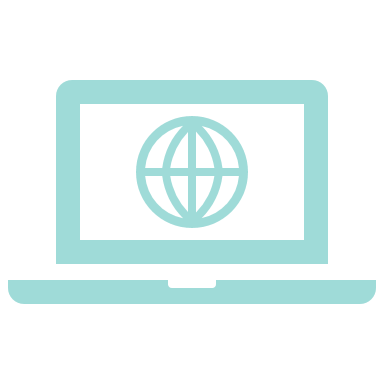 Decodable Words – words that contain only sounds the student has been taught and that follow phonetic rules for sounding out
Irregular Words – words that do not follow phonetic rules 
Decodable Words with Untaught Rules – words that follow phonetic rules but that require the use of sounds and/or rules that students have not yet learned
[Speaker Notes: **Do on anchor chart.]
Enrichment and Remediation
Changing the Plan
While your goal at the teacher table should be to guide students in reading decodable texts, you may have students who quickly master this and need enrichment.  You may also have students who are not ready for this step.
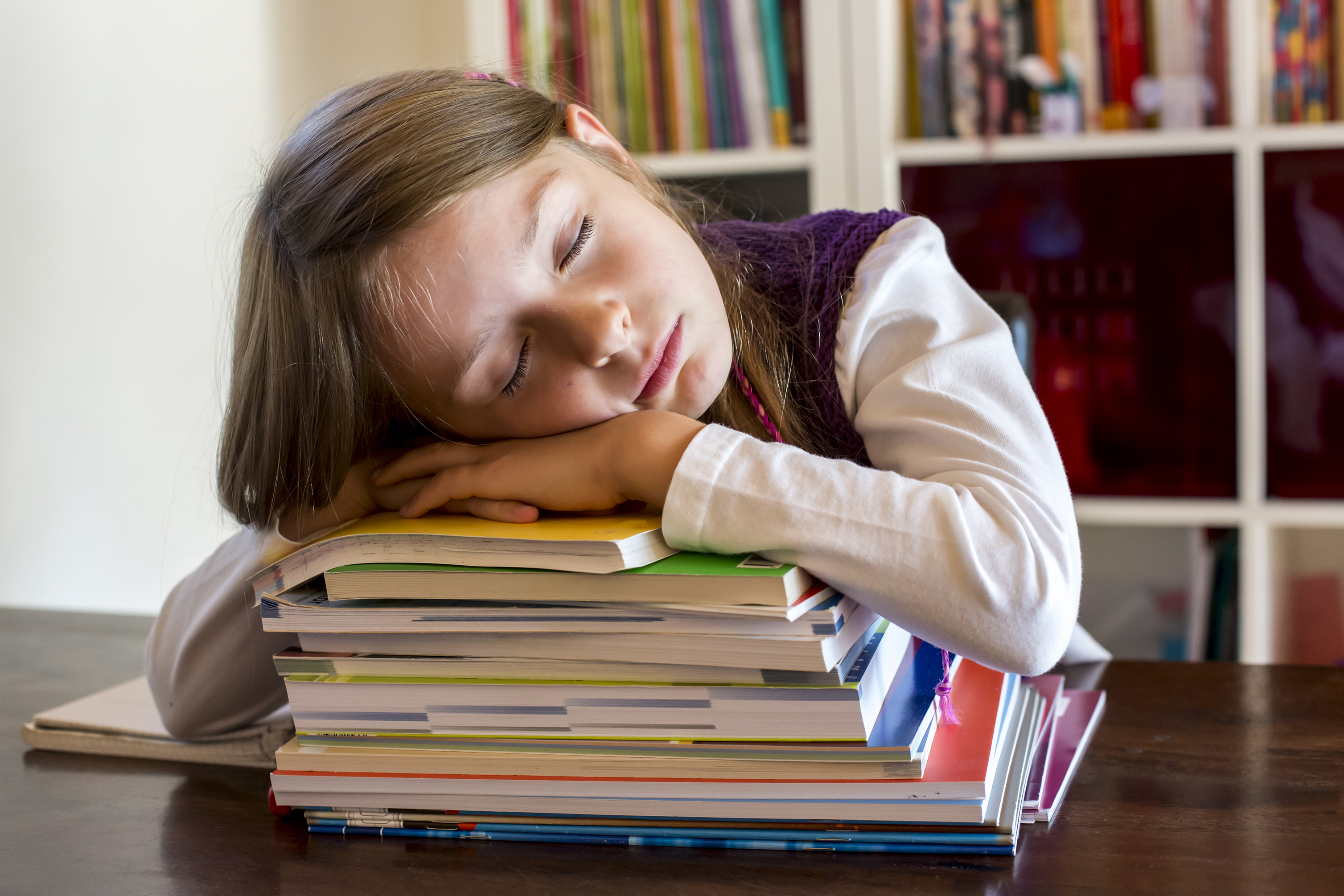 Print Concepts
Enrichment
Phonemic Awareness
Decodable Text
Struggling?                    Mastered?
START HERE
Decodable Text: What to Work On
Phonics Sounds
Syllabication
Fluency
Sight Words
Decodable Text
Phonemic Awareness: What to Work On
Rhyming
Syllables
Alliteration
Onset/Rime
Phoneme Isolation, Manipulation,
 Segmenting, Deleting, and 
 Blending
Phonemic Awareness
Print Concepts: What to Work On
Tracking Print
Concept of Word
Letter vs. Number
Letter vs. Sentence
Identifying Letters
Sentence Features
Print Concepts
Enrichment: What to Work On
Advanced Phonics Skills
Advanced Sight Words
Comprehension Standards
Writing
Enrichment
Questions
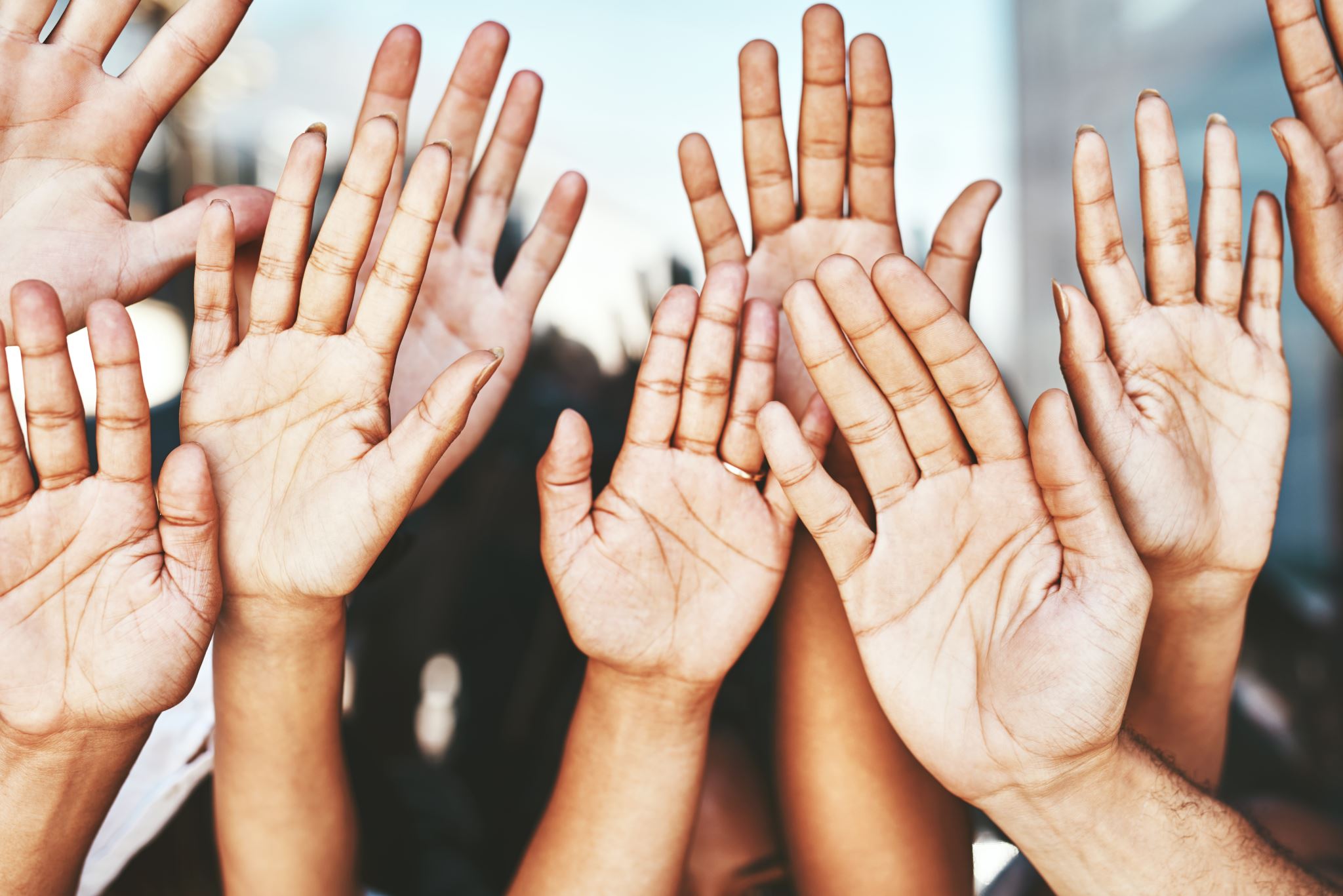 Questions??
26
Mandy Logue
MDE Literacy Coach
amanda.logue@mdek12.org